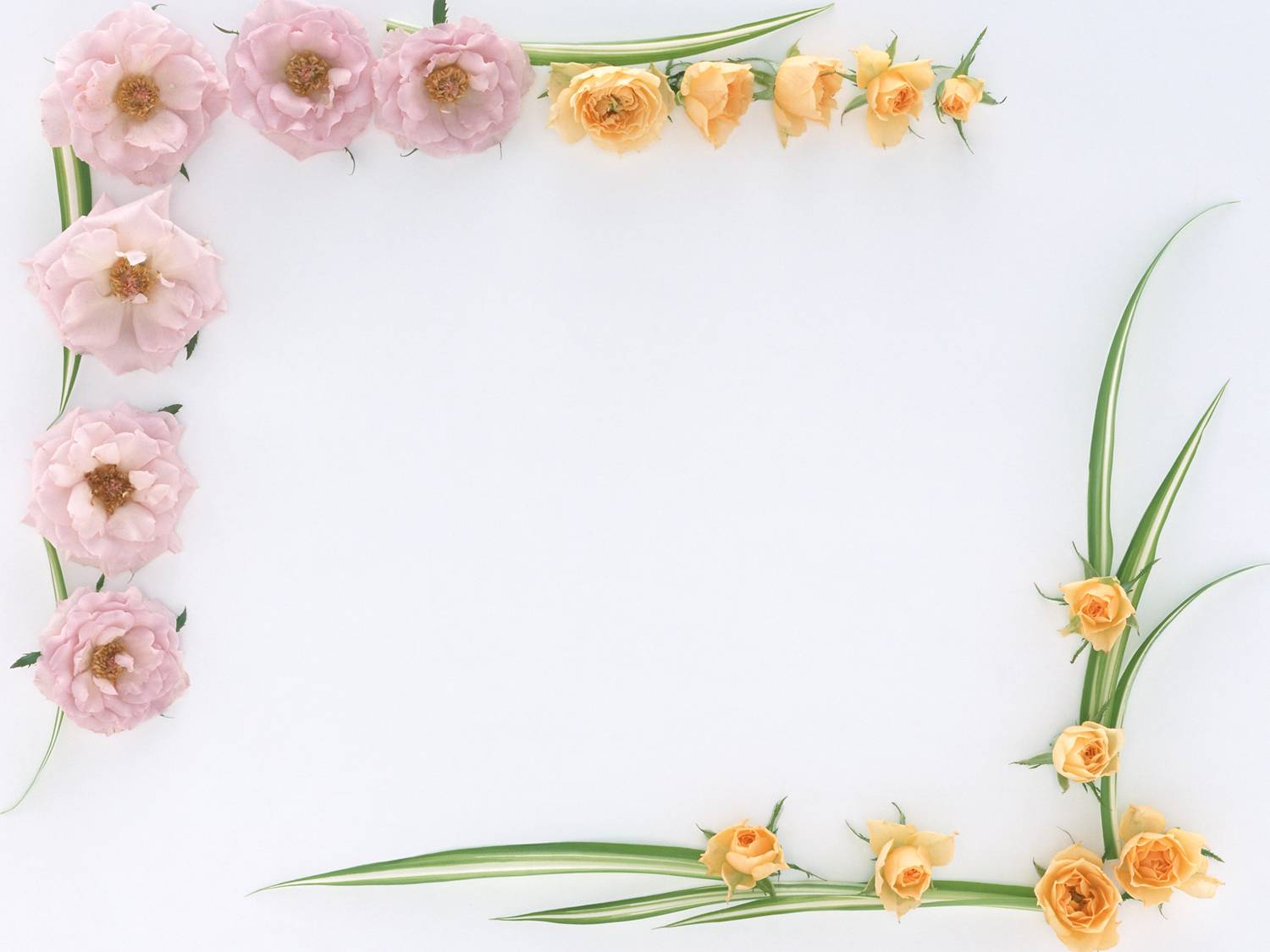 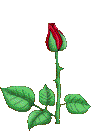 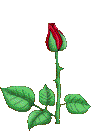 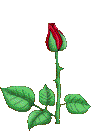 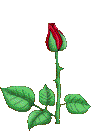 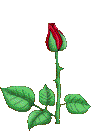 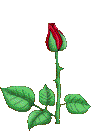 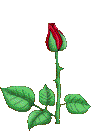 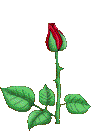 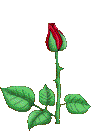 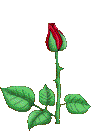 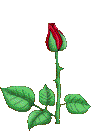 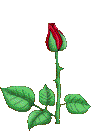 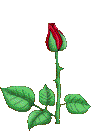 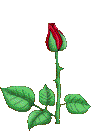 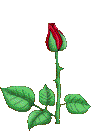 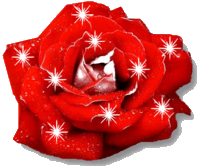 Chào mừng quý thầy 
cô giáo về dự giờ thăm lớp 1/6
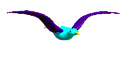 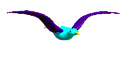 MÔN: TIẾNG VIỆT
Giáo viên : Trịnh Thị Thương Huyền
Trường Tiểu học Chánh Phú Hoà
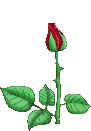 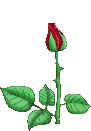 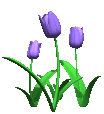 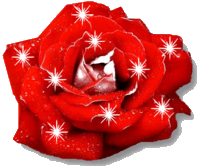 Thø ba, ngµy 16 th¸ng 10 n¨m 2018Häc vÇn
Kieåm tra baøi cuõ:
uoâi - öôi
naûi chuoái
muùi böôûi
Buoåi toái, chò kha ruû beù chôi troø ñoá chöõ.
Thø ba, ngµy 16 th¸ng 10 n¨m 2018Häc vÇn
KiÓm tra bµi cò
Nghe đọc viết
buổi tối
Thø ba, ngµy 16 th¸ng 10 n¨m 2018Häc vÇn
ay – aâ-aây
ay
bay
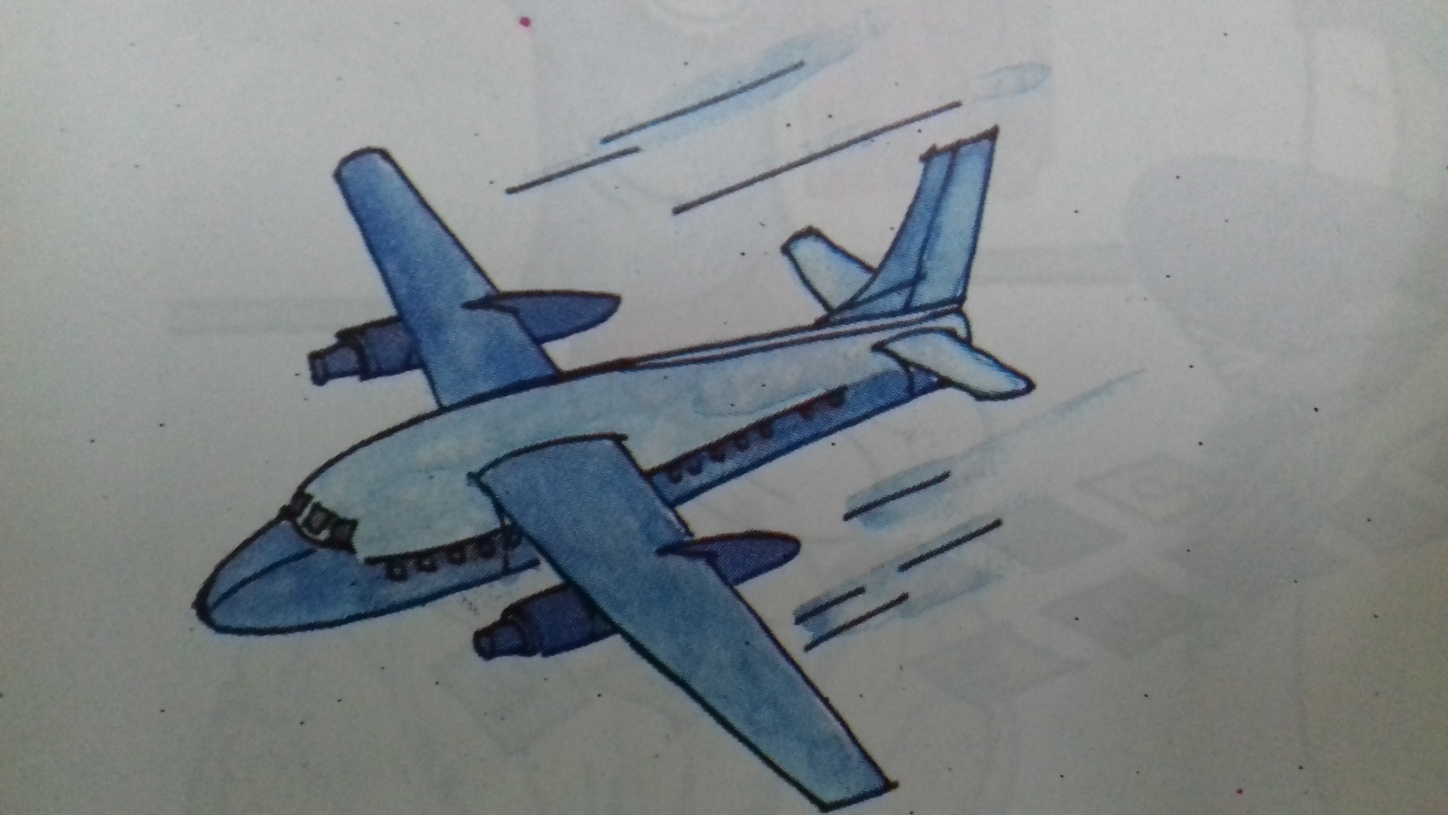 Thø ba, ngµy 16 th¸ng 10 n¨m 2018Häc vÇn
ay – aâ-aây
ay
 bay
maùy bay
Thø ba, ngµy 16 th¸ng 10 n¨m 2018Häc vÇn
ay – aâ-aây
ay
         bay
maùy bay
aây
aâ
a
y
aâ
Thø ba ngµy 16 th¸ng 10 n¨m 2018Häc vÇn
ay – aâ-aây
ay
         bay
maùy bay
aâ  aây
daây
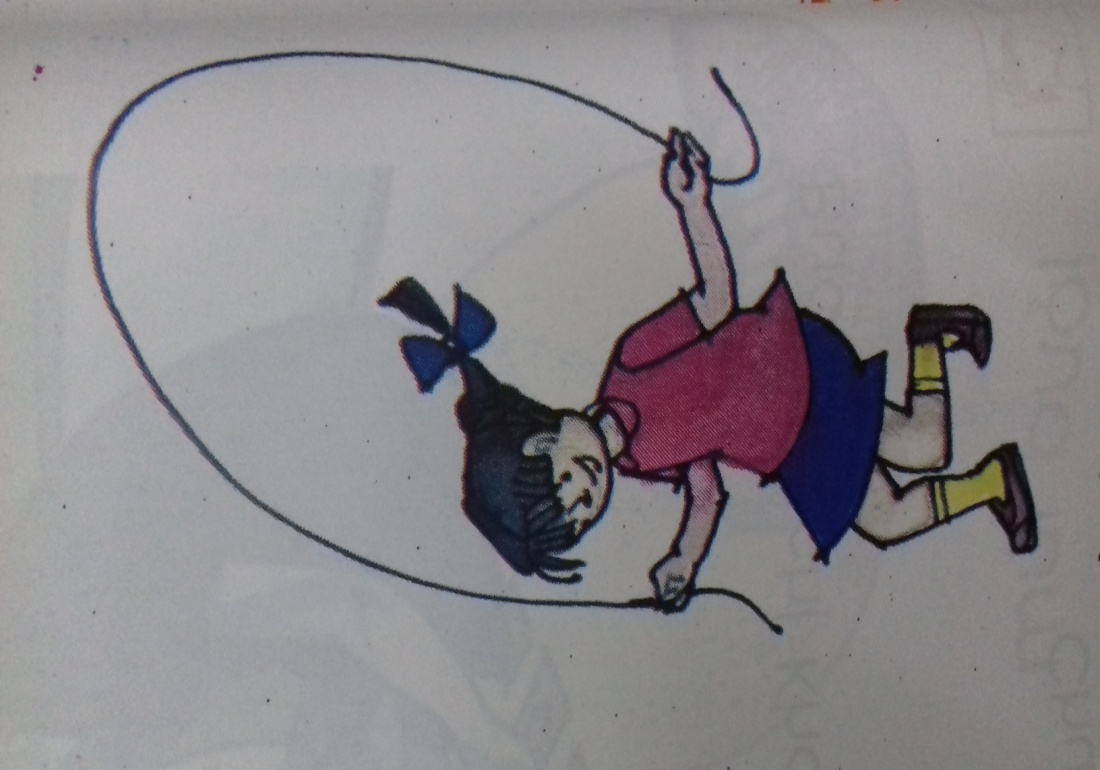 Thø ba, ngµy 16 th¸ng 10 n¨m 2018Häc vÇn
ay – aâ-aây
aâ aây
      daây
ay
         bay
maùy bay
nhaûy daây
Thø ba, ngµy 16 th¸ng 10 n¨m 2018Häc vÇn
ay – aâ-aây
ay
ây
máy bay
nhảy dây
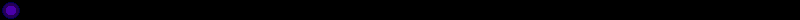 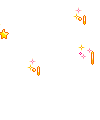 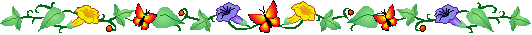 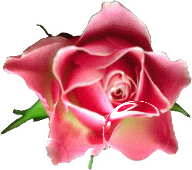 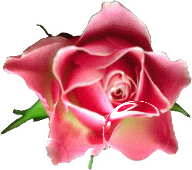 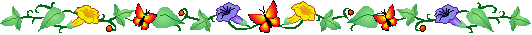 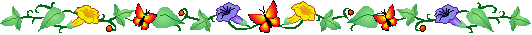 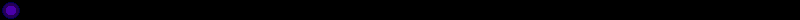 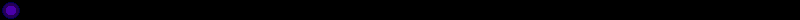 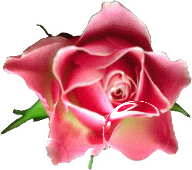 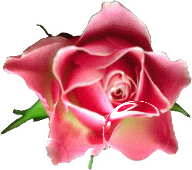 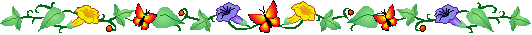 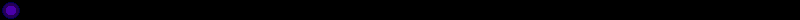 Thư giãn
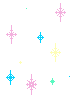 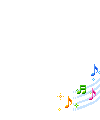 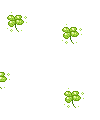 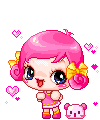 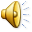 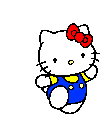 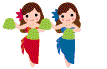 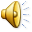 Thø ba, ngµy 16 th¸ng 10 n¨m 2018Häc vÇn
ay – aâ-aây
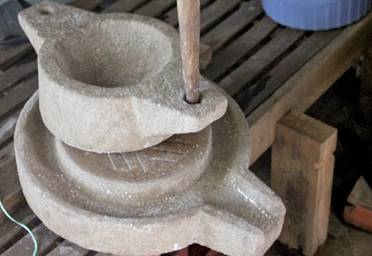 Thø ba, ngµy 16 th¸ng 10 n¨m 2018Häc vÇn
ay – aâ-aây
aâ aây
      daây
ay
         bay
maùy bay
nhaûy daây
coái xay
Thø ba, ngµy 16 th¸ng 10 n¨m 2018Häc vÇn
ay – aâ-aây
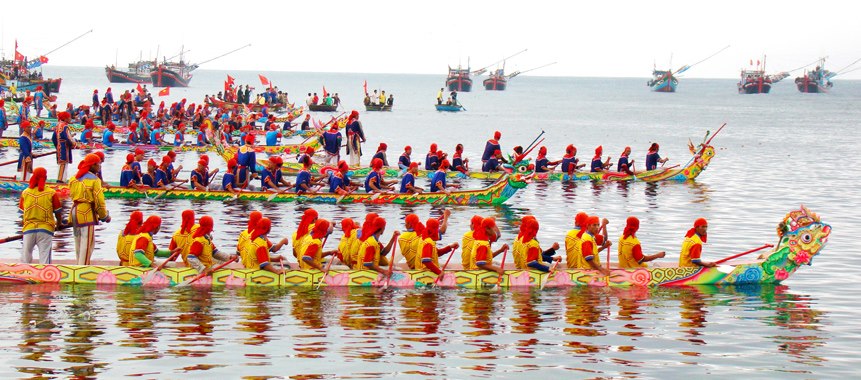 Thø ba, ngµy 16 th¸ng 10 n¨m 2018Häc vÇn
ay – aâ-aây
aâ aây
      daây
ay
         bay
maùy bay
nhaûy daây
coái xay
ngaøy hoäi
Thø ba, ngµy 16 th¸ng 10 n¨m 2018Häc vÇn
ay – aâ-aây
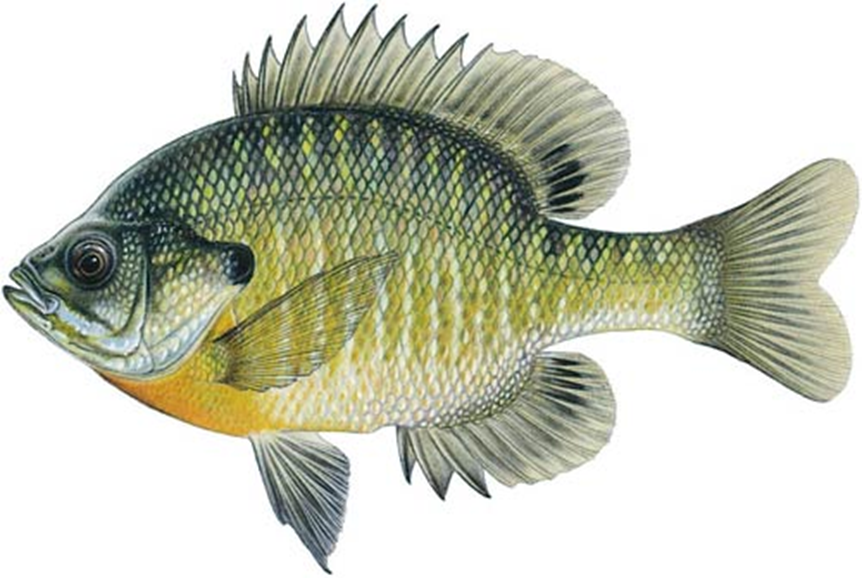 Thø ba, ngµy 16 th¸ng 10 n¨m 2018Häc vÇn
ay – aâ-aây
aâ aây
      daây
ay
         bay
maùy bay
nhaûy daây
vaây caù
coái xay
ngaøy hoäi
Thø ba, ngµy 16 th¸ng 10 n¨m 2018Häc vÇn
ay – aâ-aây
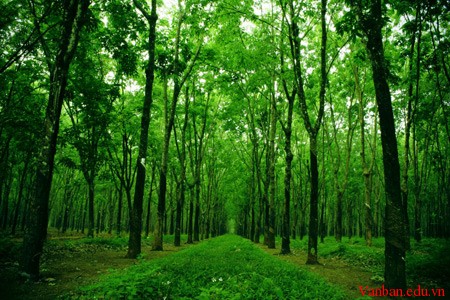 Thø ba, ngµy 16 th¸ng 10 n¨m 2018Häc vÇn
ay – aâ-aây
ay
         bay
maùy bay
aâ  aây
         daây
nhaûy daây
coái xay
vaây caù
caây coái
ngaøy hoäi
Thø ba, ngµy 16 th¸ng 10 n¨m 2018Häc vÇn
ay – aâ-aây
ay
         bay
maùy bay
aâ  aây
         daây
nhaûy daây
coái xay
vaây caù
caây coái
ngaøy hoäi
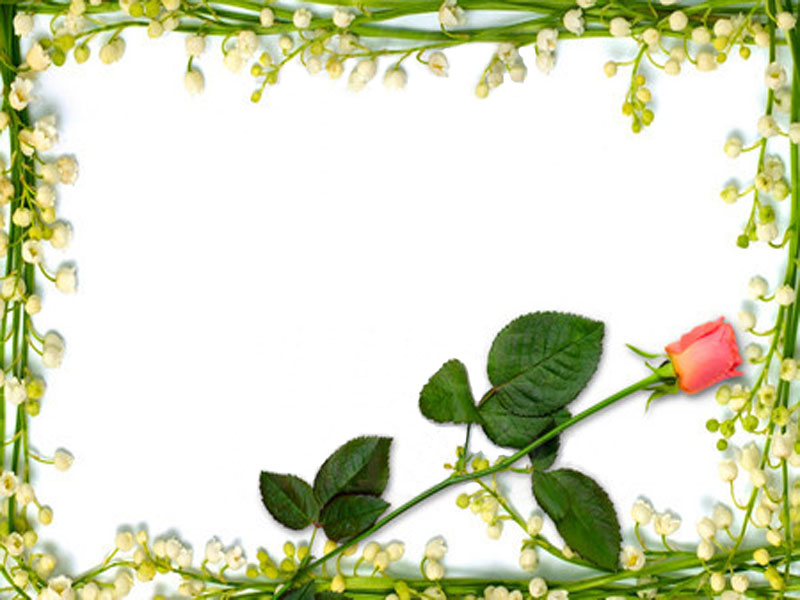 Nhìn hình ñoaùn chöõ
Thø ba, ngµy 16 th¸ng 10 n¨m 2018Häc vÇn
ay – aâ-aây
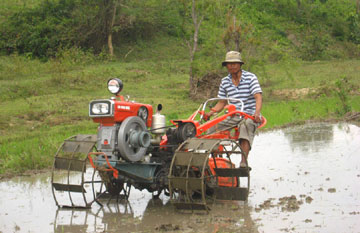 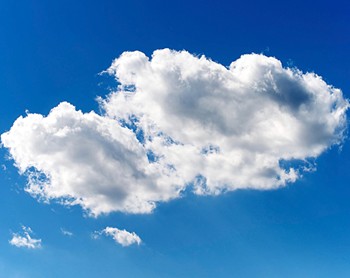 maây
maùy caøy
Thø ba, ngµy 16 th¸ng 10 n¨m 2018Häc vÇn
ay – aâ-aây
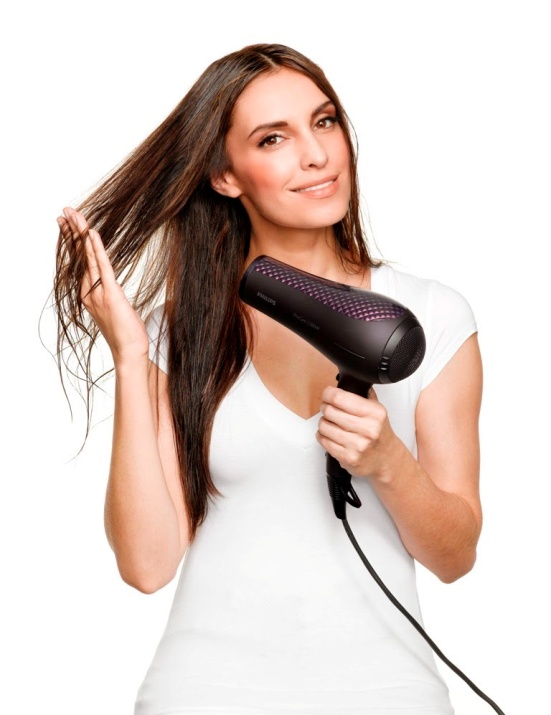 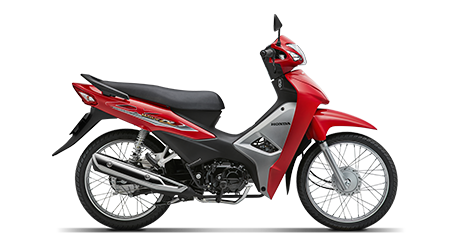 xe maùy
saáy toùc
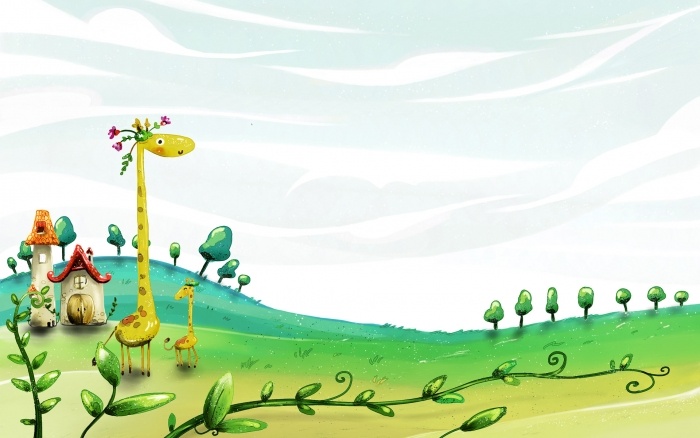 Kính chào quý thầy cô !
Chào tạm biệt các bạn !
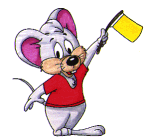